L’allemand, un Plus !
Parcours Bilangue
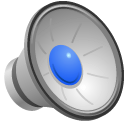 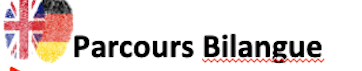 Pourquoi ce choix?
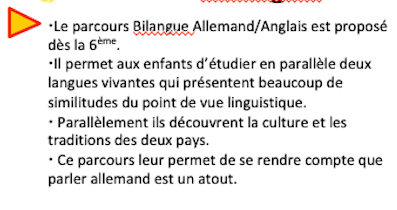 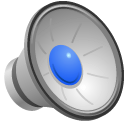 Pour quels élèves ?
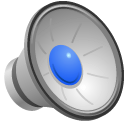 Quels changements par rapport à une 6ème classique ?
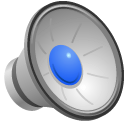 Les « contraintes »
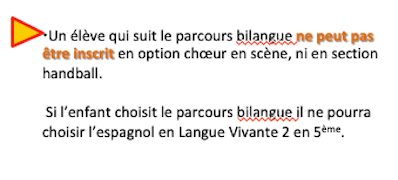 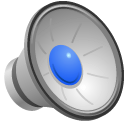 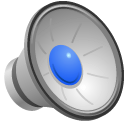 Les atouts
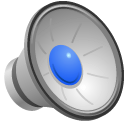 Des chiffres …Avec l’Autriche, une partie de la Suisse, une partie du Luxembourg et le Liechstenstein, c’est la langue officielle de près de 100 millions d’habitants en Europe !
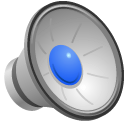 [Speaker Notes: Avec l’Autriche, une partie de la Suisse, une partie du Luxembourg et le Liechstenstein, c’est la langue officielle de près de 100 millions d’habitants en Europe !]
Une clé pour l’emploi !
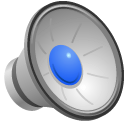 Faites le bon choix !!!
Donnez à votre enfant les meilleures chances !
Choisissez la 6ème Bilangue 
au collège Ferdinand Buisson !!!


V. Papon-Tanfin, professeur d’allemand
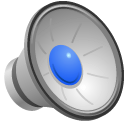